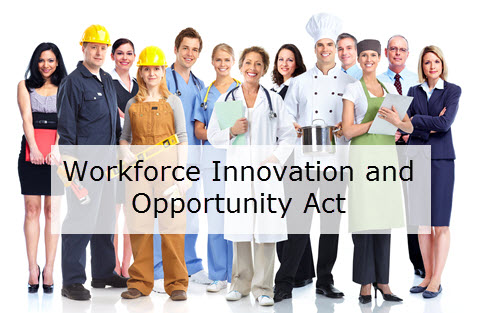 Important Changes to Youth Services in WIOA
Youth Services in WIOA
Some of the most significant changes from WIA to WIOA are related to youth services.  Why do you suppose this is?
VR is especially affected by the focus on transition and youth
How do you feel about the focus on youth?
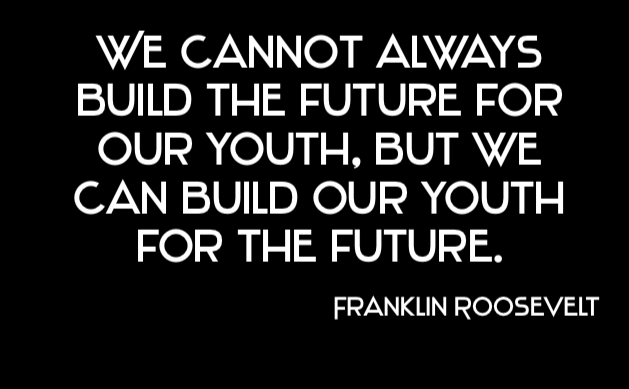 Youth Funding in WIOA
At least 75% of youth formula funds must be spent on out-of-school youth (OSY) – an increase from 30% in WIA
A maximum of 25% of funds may be used for in-school youth
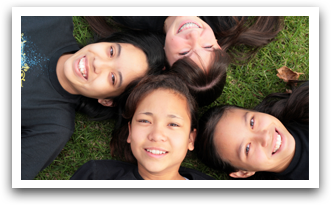 Out of School Youth
Subject to the juvenile or adult justice system
Homeless
Runaway
In foster care or aged-out of the foster care system
TANF
SSA
Pregnant or parenting
Low income that requires additional assistance to enter or complete an educational program or secure or hold employment
Aged 16-24 and not attending school
Falls within one or more of the following:
Individual with a disability
School dropout
Did not attend school for at least the most recent school year calendar quarter
Has a diploma or recognized equivalent and is low-income and basic skills deficient or an English language learner
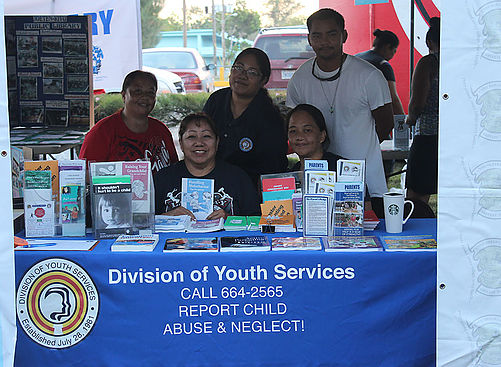 Why so much on OSY?
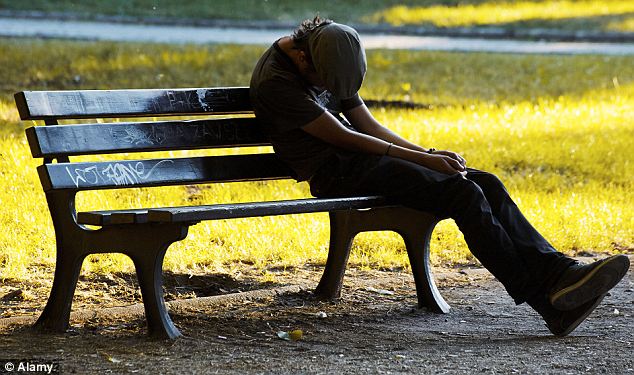 Arrest rates are high – Between 28% and 43% have a disability
In the child welfare system:
90% have some kind of health problem
55% have two or more chronic health conditions
25% have three or more chronic health conditions
30%-60% have developmental delays
50-80% have mental and behavioral health issues
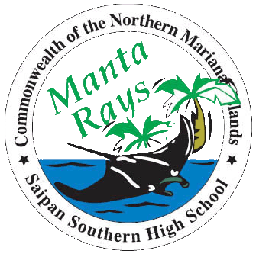 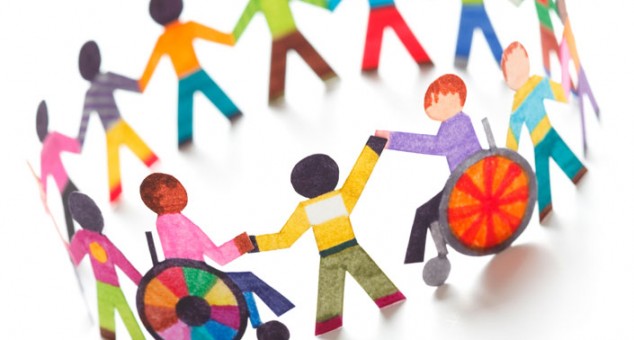 In-School Youth
Aged 14-21
Attending school
Low income and meet one or more of the following conditions:
Basic skills deficient
English language learner
Subject to the juvenile or adult justice system
Homeless
Runaway
In foster care or aged-out of the foster care system
Pregnant or parenting
Has a disability
Low income that requires additional assistance to enter or complete an educational program or secure or hold employment
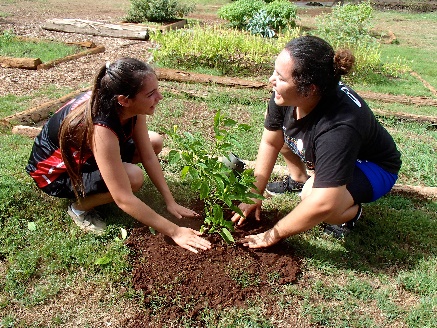 WIOA Youth Services Include:
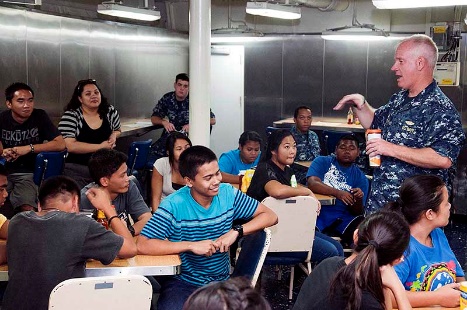 Tutoring and skills training
Alternative secondary school offerings
Paid and unpaid work experience
Occupational skills training
Leadership development activities
Supportive services
Adult mentoring
Follow-up services
Counseling
Education and training for specific occupations
Financial literacy
Entrepreneurial skills training
Labor market information
Post-secondary preparation and transition activities
Work Experience
20% of Youth formula funds must be spent on work experience which includes:
Summer and year-round employment opportunities
Pre-apprenticeship
Internships and job shadowing
On-the-job training
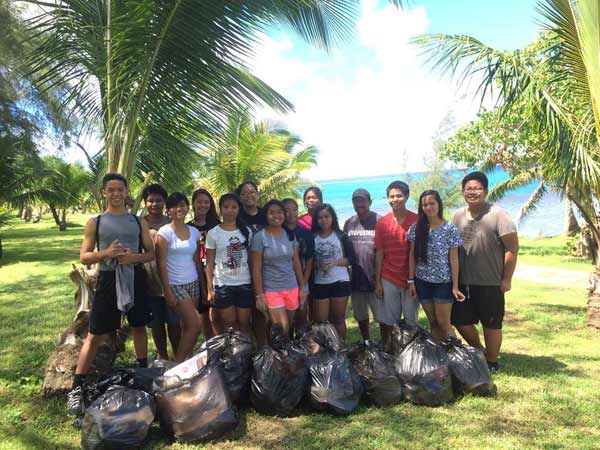 Pre-Employment Transition Services (PETS)
The VR program – in collaboration with the LEAs
Provide, or arrange for the provision of, PETS for ALL students with disabilities in need of such services
15% of VR’s Federal funds must be used for PETS
Student with a disability is defined as:
16-21 or 22 (depending on the state);   
Eligible for and receiving Special Ed services; or
Is a student who is an individual with a disability for purposes of 504
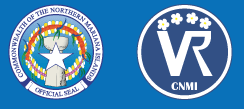 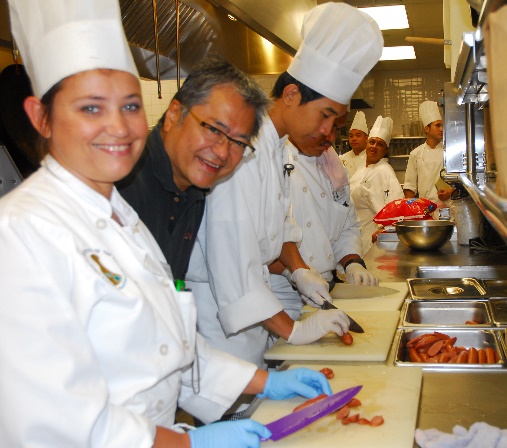 PETS 5 Required Services
Job exploration counseling;
Work-based learning experiences, which may include in-school or after school opportunities, or experience outside the traditional school setting (including internships), that is provided in an integrated environment to the maximum extent possible;
Counseling on opportunities for enrollment in comprehensive transition or postsecondary educational programs at institutions of higher education;
Workplace readiness training to develop social skills and independent living; and
Instruction in self-advocacy, which may include peer mentoring.
More on PETS
Does not replace the school’s responsibility under IDEA
Can be provided to non-applicants – this is a significant change from the past
Includes a range of services from the most basic to intense
The law requires coordination between VR and educational agencies on the provision of PETS
The 15% reserve for PETS does not include administrative costs
You can count direct counselor time providing the service
Groups
Job exploration counseling;
Work-based learning experiences, which may include in-school or after school opportunities, or experience outside the traditional school setting (including internships), that is provided in an integrated environment to the maximum extent possible;
Counseling on opportunities for enrollment in comprehensive transition or postsecondary educational programs at institutions of higher education;
Workplace readiness training to develop social skills and independent living; and
Instruction in self-advocacy, which may include peer mentoring.
Each group has to develop a plan to provide their required service as inexpensively as possible.
Your plan must ensure that EVERY student with a disability in CNMI gets the service
Who will provide the service?
How will it be provided?
When will it be provided?
Where will it be provided?
What capacity has to be built for your plan to work?
What partnership(s) is/are crucial to your plan?
What has to happen for  your plan to begin?  When can it start?
9 Authorized Activities
Implementing effective strategies to increase the likelihood of independent living and inclusion in communities and competitive integrated workplaces;
Developing and improving strategies for individuals with intellectual disabilities and individuals with significant disabilities to live independently, participate in postsecondary education experiences, and obtain and retain competitive integrated employment; 
Providing instruction to vocational rehabilitation counselors, school transition personnel, and other persons supporting students with disabilities;
Disseminating information about innovative, effective, and efficient approaches to achieve the goals of transition services;
Coordinating activities with transition services provided by local educational agencies under the Individuals with Disabilities Education Act (20 U.S.C. 1400 et seq.);
Applying evidence-based findings to improve policy, procedure, practice, and the preparation of personnel, in order to better achieve the goals of this section;
Developing model transition demonstration projects;
Establishing or supporting multistate or regional partnerships involving States, local educational agencies, designated State units, developmental disability agencies, private businesses, or other participants to achieve the goals of PETS; and
Disseminating information and strategies to improve the transition to postsecondary activities of individuals who are members of traditionally unserved populations.
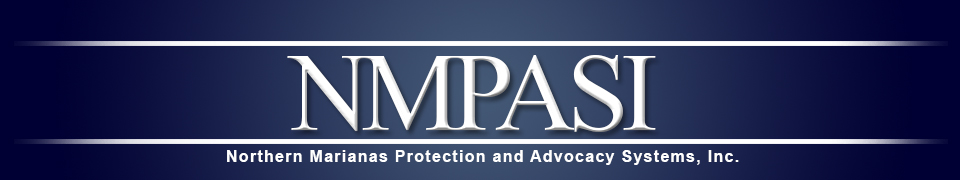 Youth Council or Standing Committee
WIOA does not require that Workforce Development Systems have a Youth Council, but they encouraged to at least designate a Standing Youth Committee to assist with planning and implementation guidance
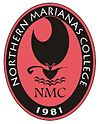 Youth and Supported Employment
OVR can provide SE services for up to 24 months – up from 18
OVR can act as the extended service provider for up to 4 years for youth in SE
OVR must spend at least 50% of its SE budget on youth
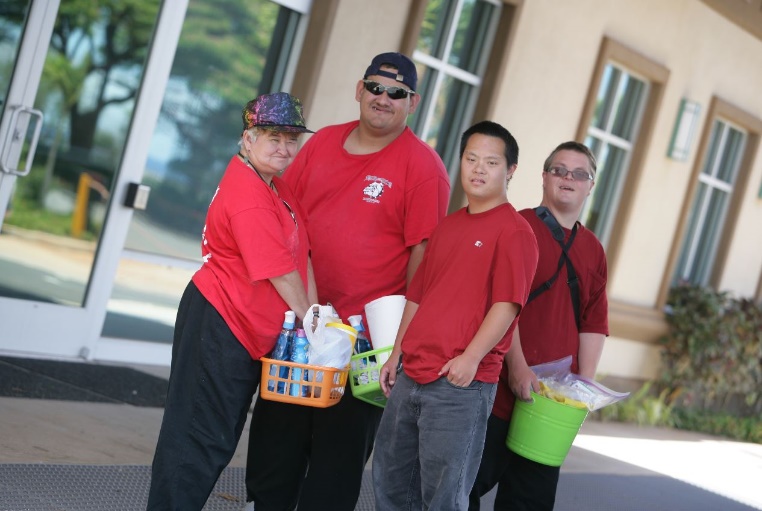 Unified Planning
In WIOA, the Unified State Plan must describe how access to services for youth will be expanded, especially for youth with barriers to employment, including individuals with disabilities
The partnership between DOE, DOL, OVR and Adult Ed and Literacy will have to be stronger than ever
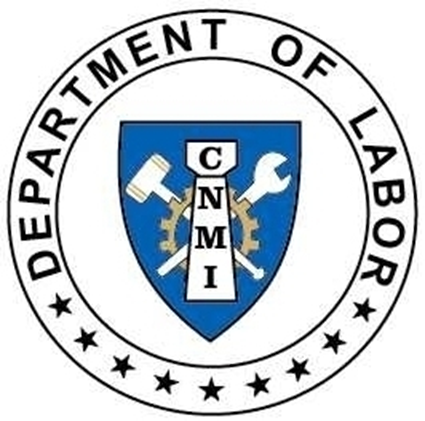 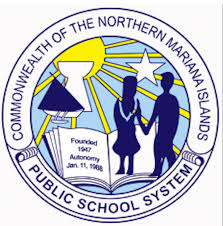 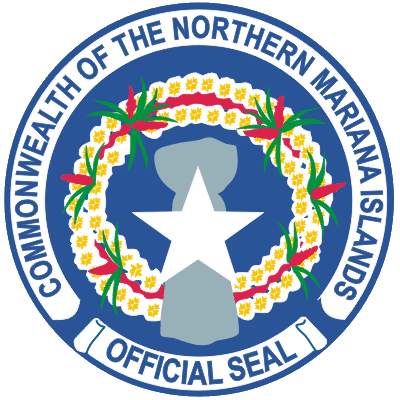 Sharing
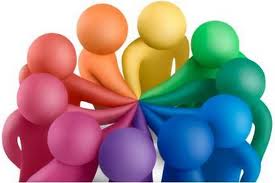 Shared planning
Shared communication
Shared clients
Shared funding
Shared vision